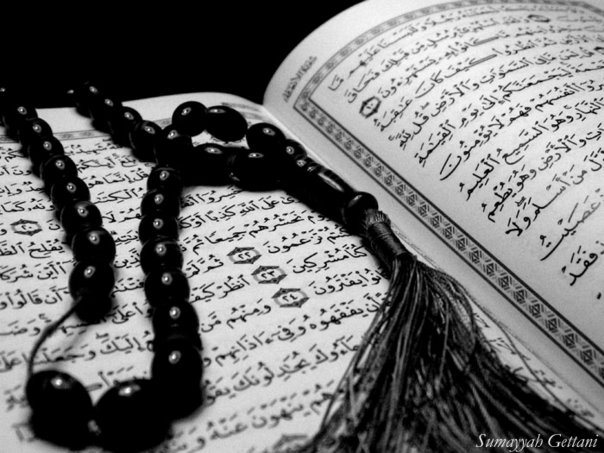 Qur`an Appreciation
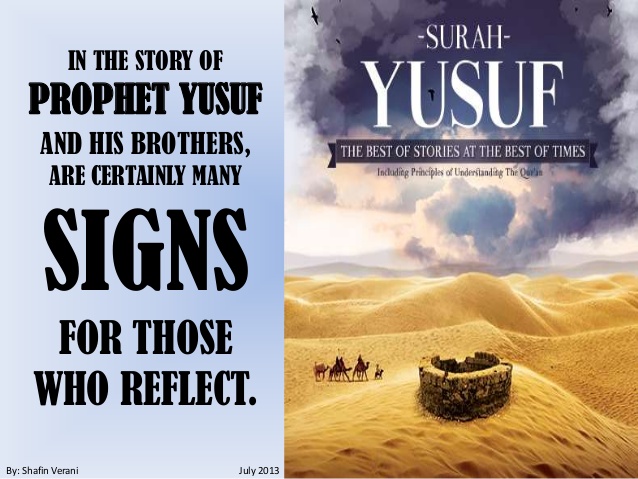 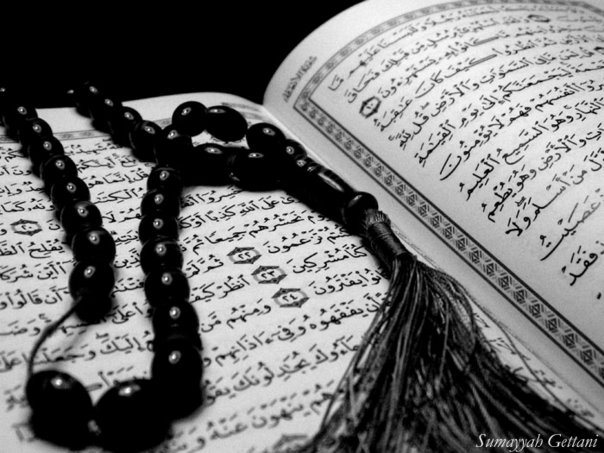 QA
Lesson 6
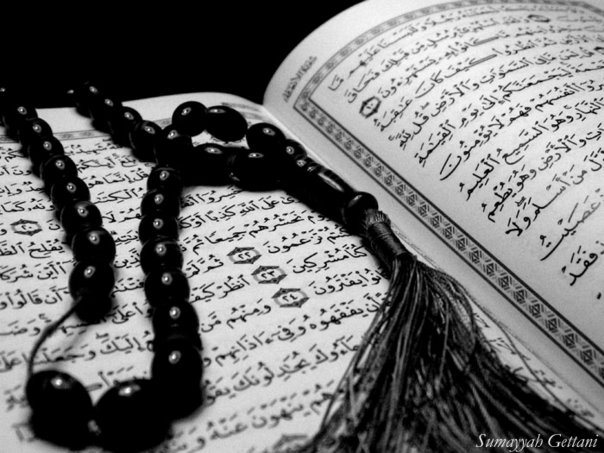 QA
LO:
 Summary of Verses 11-18
 Reflection
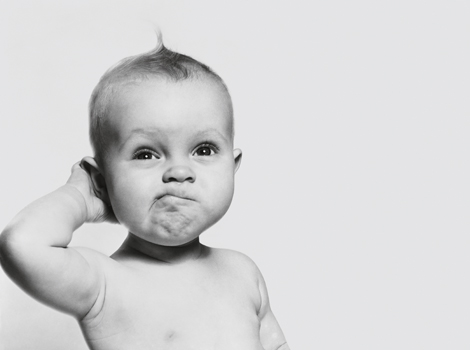 Starter:
 Write down 5 names of the Holy Qur`an as it describes itself?
 Can you give their meanings?
[Speaker Notes: e.g:

Al-Furqaan – The Criterion 
Al-Kitaab -  The Book
Al-Zikr – The Rememberance/Reminder 
Al-Noor – the Light 
Al-Huda – The Guide 
Al-Mubin – The Luminous
Al-Kareem – The Noble
Al-Majid – The Glourious 
Al-Hakim – Full of Wisdom 

For more refer to: http://www.iqra.net/names/QuranNames.html]
Summary of Vs 11-18
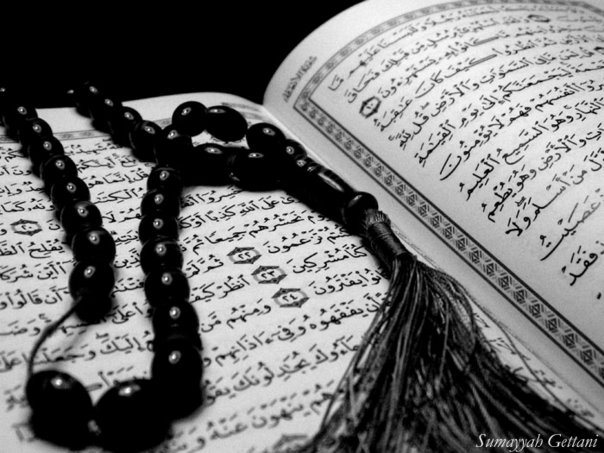 QA
Prophet Yusuf’s (as) brothers knew their father didn’t trust them with him so persuaded him to allow them to take him out with them
 In front of their father, they pretended to love Prophet Yusuf (as) and only want what is best for him
 They agreed to throw him in a well and take back a blood stained shirt to show their father
 He knew they were lying but was patient in his grief
Summary of Vs 11-18
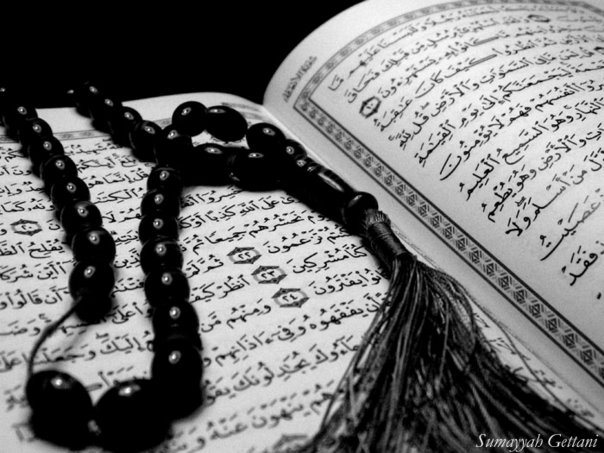 QA
What do these verses show us?
We can not prejudge people or act in offence (we should only act in defence – innocent until proven guilty) 
Lying can work for a short time, but will always be overcome by truth
Patience is bearing hardship                                  without complaining                                                                               
 Relying on Allah (swt) will ensure success even when things seem tough
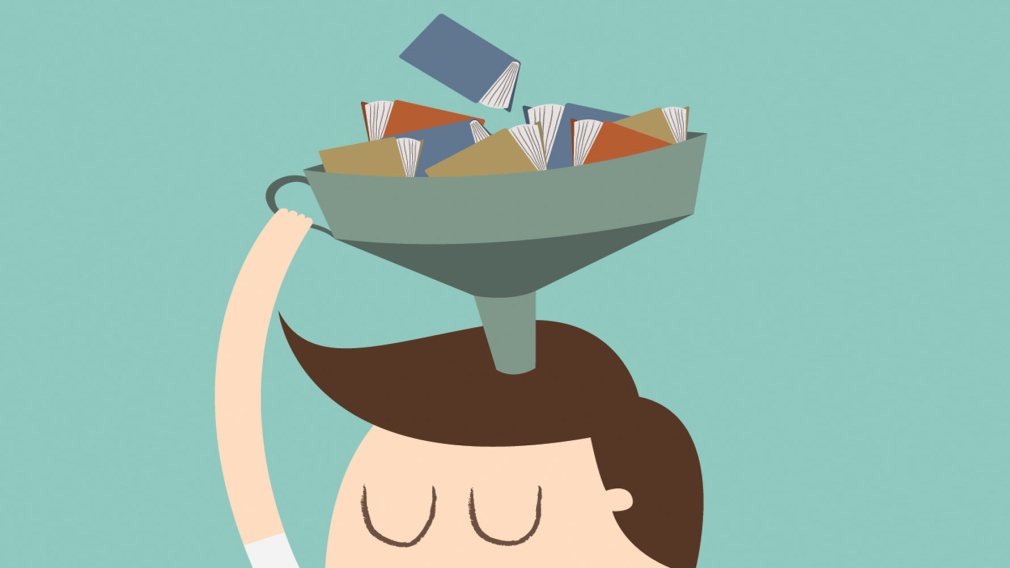 Reflection
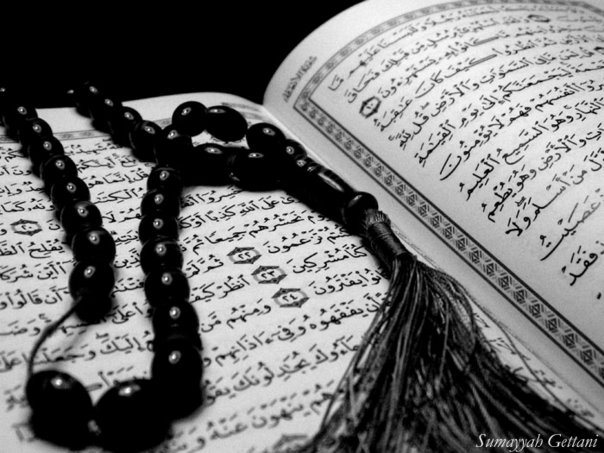 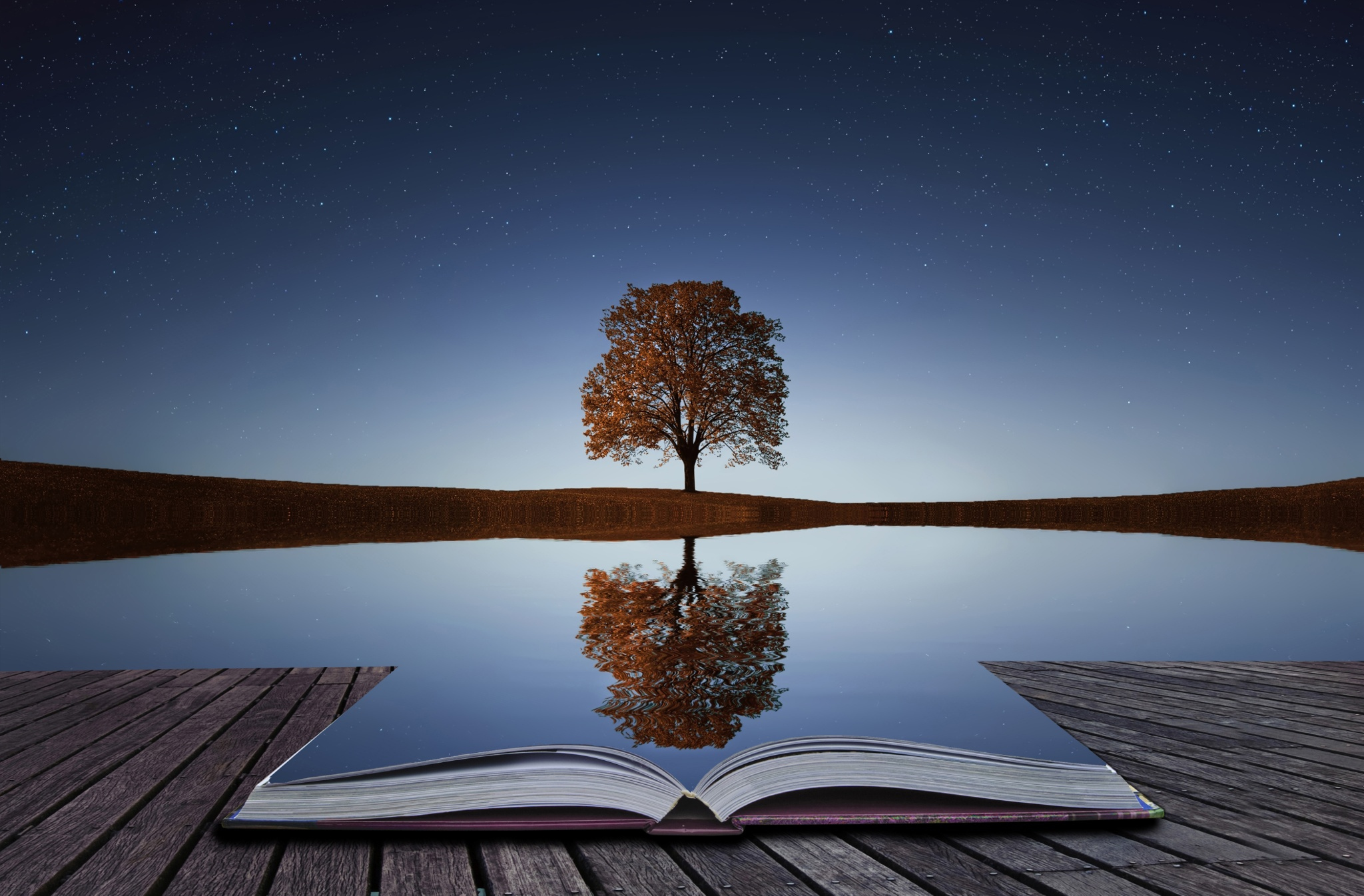 QA
Reflection
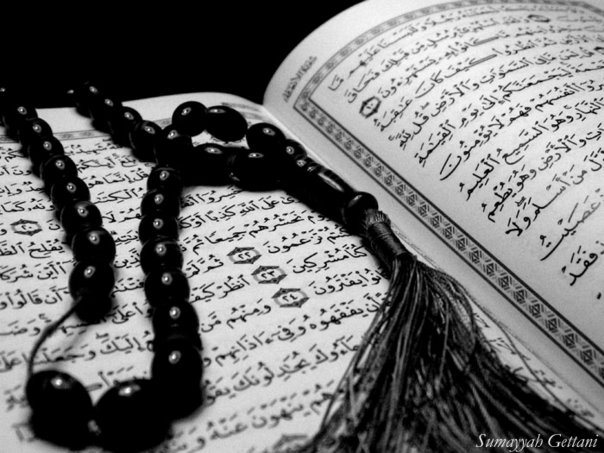 QA
Have a look at one                  or more of the following..
Lying – why it happens, what it can lead to, how to combat it. Is it ever ok? Personal experiences?
  Patience – how to bring it about. How can you be patient and also stand up against injustice? (isn’t that being impatient?)  
  Reliance on Allah (swt) – What is our role then? How much do we rely on Him? He has given us intelligence should we not use it to solve our problems?